Bronchiolitis and wheezy infants
Ehsan Aljundi,MBBS,FAAP
Consultant Pediatric Pulmonologist
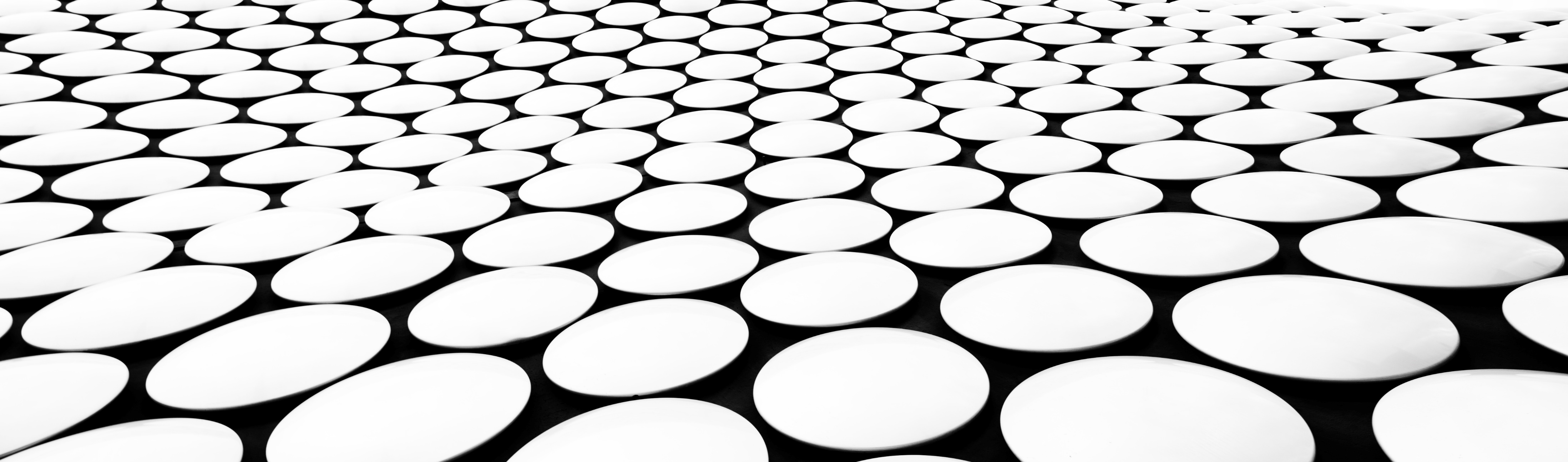 introduction
Bronchiolitis is an acute inflammatory injury of the bronchioles that is usually caused by a viral infection.
May occur in persons of any age, most cases especially with severe symptoms occur in young infants
Most common cause of lower respiratory tract infection in the first year of life
caused by several respiratory virus with a wide spectrum of disease severity.
Bronchiolitis is highly contagious. The virus that causes it is spread from person to person through direct contact with nasal secretions, airborne droplets, and fomites
all children experience RSV infection within the first 2-3 years of life
Bronchiolitis is a seasonal disease, 93% of cases occur between November and early April, sporadic cases may occur throughout the year
Risk factors for severe disease
Age less than 3 months 
Low birth weight, particularly premature infants 
Lower socioeconomic group 
childcare center attendance 
Parental smoking
Chronic lung disease, particularly bronchopulmonary dysplasia
Hemodynamically significant congenital heart disease (CHD) 
Congenital or acquired immune deficiency diseases
Airway anomalies
RSV
two strains, A and B, with RSV A associated with more severe disease.
a previous infection does not convey complete immunity. Reinfection is common; in the same season with  the same or different strain is possible.
 As a sole infecting agent, RSV is associated with more severe bronchiolitis than other single respiratory virus infections.
 Coinfection of RSV with rhinovirus can produce even more severe disease.
Pathophysiology
Infants are particularly susceptible as they have small bronchi that are more likely to become blocked by secretions and edema, and a less well-developed ability to respond to and clear viral infection.
The effects of bronchiolar injury may begin 18 to 24 hours after the infection and include Increased mucus secretion and Bronchial obstruction and constriction followed by Alveolar cell death, mucus debris.
The inflammation, edema, and debris result in obstruction of bronchioles, leading to hyperinflation, increased airway resistance, atelectasis, and ventilation-perfusion mismatching. 
Infants are affected most often because of their small airways, high closing volumes, and insufficient collateral ventilation.
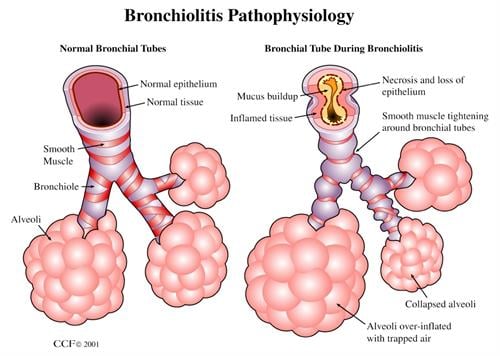 Clinical Presentation
The first signs and symptoms of bronchiolitis (and in many children, the extent of disease manifestations) are those of an upper respiratory tract infection: Irritability ,Difficulty feeding, nasal congestion,
2-3 days after upper respiratory tract symptoms, the infection may spread to lower respiratory tract and symptoms of Cough, dyspnea, wheezing, tachypnea, retractions, grunting
In younger children (particularly <6 weeks of age), apnea may be a presenting sign, sometimes in the absence of other features of bronchiolitis. 
Symptoms peak at around day 3 to 4 of illness
Patients more likely to require intensive care include preterm infants and those with apnea, low birth weight, or a respiratory rate greater than 70/min.
Diagnosis
The diagnosis of bronchiolitis is based on clinical presentation and findings from the physical examination.
Imaging
Chest radiography is not required to confirm a diagnosis of bronchiolitis. 
A chest radiograph often leads to increased diagnostic uncertainty as the features may be similar to those of pneumonia (atelectasis, mucous plugging, and loss of volume) and consequently lead to greater inappropriate use of antibiotics.
 Chest radiography should be reserved for a child who has :
 * persistently focal crackles .
 * a temperature remaining above 39°C despite antipyretics.
 *  severe or worsening disease
Laboratory tests
Do not aid in the clinical diagnosis of bronchiolitis. 
Viral panel could be done (PCR) .
Serious bacterial infection is unusual and complete blood counts and blood cultures are unhelpful (though recent evidence suggests that although still uncommon, it may be more frequent than previously considered).
 Approximately 6% of infants with bronchiolitis can have concurrent urinary tract infection, so urine culture may be of value in persistently febrile infants, particularly those under 3 months of age.
Measurement of arterial/capillary carbon dioxide is commonly performed, but can be restricted to those children with increased respiratory rate and work of breathing despite oxygen supplementation.
Management
Management is supportive with: 
- Oxygen supplementation
- Saline nose drops and nasal suctioning
- Adequate hydration
- Antipyretics
Bronchodilators ate not recommended but can be used only in patients who demonstrate clinical improvement after initial use 
epinephrine is not recommended 
Ribavirin is not recommended as it is considered ineffective 
Antibiotics are not recommended 
No role for Glucocorticoids in the treatment of infants with bronchiolitis
Nebulized Hypertonic saline for hospitalised infants only
Prevention
Prevention of spread of RSV depends on good hygiene, in particular, hand washing, as RSV may survive for up to 6 hours on surfaces contaminated by droplets.
Palivizumab is a Monoclonal antibodies Administered every month for a maximum of 5 doses during the RSV season
Indications of palivizumab: 
1. Preterm infants born before 29 weeks of gestation, without chronic lung disease of prematurity or congenital heart disease and <12 months of age at the start of RSV season
2. Preterm infants born before completing 32 weeks of gestation with chronic lung disease of prematurity and requirement for supplemental oxygen for the first 28 days of life.
3. Infants with hemodynamically significant congenital heart disease and <12 months of age
4.For children older than 12 months of age, palivizumab is recommended only for when there is chronic lung disease requiring supplemental oxygen or diuretic or glucocorticoid therapy
Recently (in 2023) several RSV vaccines were approved by FDA:
Nirsevimab is a monoclonal RSV antibody, recommended as 1 dose for all infants younger than 8 months born during or entering their first RSV season, and 1 dose of nirsevimab for infants and children 8–19 months old who are at increased risk for severe RSV disease and entering their second RSV season
Adult RSV vaccines (Abrysvo by Pfizer, Arexvy by GSK) for adults > 60 y/o
Abrysvo is also approved for pregnant women in 3rd trimester to protect newborns in 1st 3-6 mo
Prognosis
Bronchiolitis is usually a self-limited disease
Most children with bronchiolitis, regardless of severity, recover without sequelae
Young infants with severe bronchiolitis, especially with underlying cardiac or lung disease, may have ICU admission, respiratory failure, even death
Cough as the most persistent symptom resolving at a median of 12 to 15 days.
Some infants who recover from acute bronchiolitis have an increased frequency of recurrent wheezing, occuring in 62% of those who are RSV positive and 32% of those who are RSV negative
In the longer term, there is good evidence that children who have had an admission to the hospital for RSV bronchiolitis are 3 times more likely to have a diagnosis of asthma and lower lung function at age 6 years
Recurrent Wheezing in children
Wheezing in early life is a common disorder, with approximately 50% of children having an episode of wheezing in the first year of life . 
A recurrent wheeze is estimated to occur in one third of children of preschool age and can cause significant morbidity, decrease quality of life, and increase the frequency of the use of health care services and economic costs . 
 wheezing in children  is clinically heterogeneous in early life in terms of its temporal pattern (i.e., age of onset and duration until symptoms disappear) and its risk factors, which include atopy and genetic or environmental factors, and the outcomes are different for such phenotypes .
Wheeze can be divided according to its pattern and duration: 
1. Wheeze subtypes according to pattern (symptomatic classification): 
Episodic wheeze or viral-induced wheeze: 
 Wheezing within a discrete period that is often associated with clinical evidence of a viral cold. There is no wheezing between episodes .
 Multi-trigger wheeze: 
Wheezing presenting with and apart from an acute viral episode .
Prevalence
in the Tucson Children’s Respiratory Study, a longitudinal birth cohort study of ~ 1000 infants, the prevalence of wheezing with lower respiratory tract illness was 32%, 17%, and 12% in the first, second, and third years of life
Overall, one third of children had at least 1 respiratory tract illness with wheezing before the age of 3 years; 60% of these children were no longer wheezing at age 6 years.
Prevalence
Four groups of children were identified at the age of 6 years: 
 never wheezed (52%); 
 1 or more respiratory tract illnesses with wheezing before the age of 3 years but no wheezing at age 6 years (transient wheezers, 20%) 
 no wheezing before the age of 3 years but wheezing at age 6 years (late-onset wheezers, 15%)
 wheezing both before age 3 years and at age 6 years (persistent wheezers, 14%).
Prevalence
The persistent wheezers were more likely than other children to have mothers with asthma, increased serum IgE levels both in their first year and at age 6 years, and normal lung function in their first year but diminished function at age 6 years. 
By contrast, the transient wheezers were more likely to have mothers who smoked but not mothers with asthma; transient wheezers had diminished airway function both before age 1 year and at age 6 years and did not have increased serum IgE levels or skin test reactivity
Prevalence
Children enrolled in a birth cohort in Manchester, England, were similarly classified by parentally reported wheezing history before age 3 years and by age 5 years (n = 463) into 4 groups of never wheezers (54%), transient early wheezers (25%), late-onset wheezers (5%), and persistent wheezers (17%) 
For those who had wheezed before age 3 years (persistent and transient early wheezers), poor lung function at age 3 years predicted the persistence of wheezing at age 5 years.
Pathophysiology
Although wheezing is very common in children, its pathophysiology is complex and not well understood. Multiple factors play a role in wheezy conditions that can interact with each other and affect airway patency :  
Anatomical (some studies suggest wheezy infants have anatomically narrow airways compared to non-wheezers)
 genetic (family history of atopy)
 environmental (tobacco smoke exposure) 
immunological factors 
Airflow obstruction is affected by the caliber of the airway and compliance of the child's lung.
 Resistance to airflow through the airway is inversely related to the radius of the tube to the power of 4.
Differential diagnosis
Investigations
Wheeze is often clinically diagnosed as requiring no further tests, but patients who continue to have recurrent or persistent wheeze should be investigated 
chest X-rays, which are mainly used to identify structural anomalies or other underlying conditions, such as foreign body aspirations . 
A chest CT scan can be used to determine whether persistent abnormal chest X-ray results or symptoms persist despite therapies . 
In atopic patients, a full blood count could be helpful for diagnosing eosinophilia, allergy skin test, IgE levels 
immunoglobulin assay and immune work up if immune deficiency suspected
Barium swallow / meal 
Sweat chloride test
Bronchoscopy
Treatment
Bronchodilators (Short-acting b2-agonists) : are the most popular and most commonly used first-line bronchodilators used to treat acute symptoms including wheeze, cough, and shortness of breath. 
Inhaled steroids can be used in recurrent wheeze in the presence of positive indicators with careful monitoring of efficacy. This treatment is effective in persistent and late-onset wheezing, but it is not as effective in transient wheezing. 
Systemic steroids: can be used in acute wheezy episodes, often effective, but should not be repeated frequently to avoid side effects
Antileukotrienes (Montelukast) : may be effective in treating viral wheezing, less in multi-trigger wheeze, generally safe
Other medications  
Antibiotics :  There is no justification for the routine use of antibiotics because viruses are the main causes of infections of the respiratory tract.
Antihistamines: no role in treating wheezing, few old studies concluded that preschool  wheezy children treated with ketotifen may benefit, but none of well-recognized and respected guidelines consider this treatment
prognosis
1 Major Criterion
2 Minor Criteria
OR
Parent with asthma
Atopic dermatitis
Allergic sensitization to 1 aeroallergen*
Wheezing apart from colds
Eosinophilia (≥ 4%)
Allergic sensitization to milk, egg, or peanuts
Asthma Predictive Index
In past 12 months, 4 wheezing episodes (>24h), at least 1 is physician-confirmed,  PLUS
*House dust mite, cockroach, dog, cat, mold, grass, tree, and weed.
Castro-Rodriguez et al. Am J Respir Crit Care Med. 2000;162:1403-6; Guilbert et al. Control Clin Trials. 2004;25:286-310; Guilbert et al. J Allergy Clin Immunol. 2004;114:1282-1287.
[Speaker Notes: = persistent asthma (age 0-4) in EPR3 
(see severity figure)

Modified Asthma Predictive Index (mAPI)
The Asthma Predictive Index (API) was originally developed by Castro-Rodriguez et al, based on data from the Tucson Children’s Respiratory Study.14
A stringent index requires frequent wheezing in the first 3 years of life plus 1 of 2 major criteria (parental diagnosis of asthma, diagnosis of eczema in the child) or 2 of 3 minor criteria (diagnosis of allergic rhinitis in the child, eosinophilia [ie, eosinophils 4% of the total white blood cells], wheezing apart from colds).14
A loose index for the prediction of asthma requires any wheezing during the first 3 years of life plus 1 of 2 major criteria or 2 of 3 minor criteria.14
Children with a positive loose index were up to 5.5 times more likely to have active asthma between 6 and 13 years of age, compared with children with a negative loose index. Children with a positive stringent index were up to 9.8 times more likely.14
The Prevention of Early Asthma in Kids (PEAK) criteria for a modified asthma predictive index (mAPI) were adapted from the Tucson Children’s Respiratory Study’s original tool and are more specific than the original API criteria. The mAPI is shown on this slide.
The mAPI criteria specify the frequency of wheezing as >3 exacerbations of wheezing in the past 12 months, with at least 1 physician-confirmed exacerbation.15,16    APPLIED TO CHILDREN AGE 3.0 YEARS
Additionally, the mAPI specifies allergic sensitization to 1 aeroallergen among the major criteria and replaces allergic rhinitis as a minor criterion with allergic sensitization to milk, egg, or peanuts.15,16
The PEAK study has been designed to investigate the role of ICS in preventing persistent asthma in children with a positive mAPI.15,16

14. Castro-Rodríguez JA, Holberg CJ, Wright AL, Martinez FD. A clinical index to define risk of asthma in young children with recurrent wheezing. Am J Respir Crit Care Med. 2000;162:1403-1406.
15. Guilbert TW, Morgan WJ, Krawiec M, et al. The Prevention of Early Asthma in Kids study: design, rationale and methods for the Childhood Asthma and Research Network. Control Clin Trials. 2004;25:286-310.
16. Guilbert TW, Morgan WJ, Zeiger RS, et al. Atopic characteristics of children with recurrent wheezing at high risk for the development of childhood asthma. J Allergy Clin Immunol. 2004;114:1282-1287.]
Thank  you